Strategies for Removing your Client from the MIG
Adam Little 
October 21, 2015
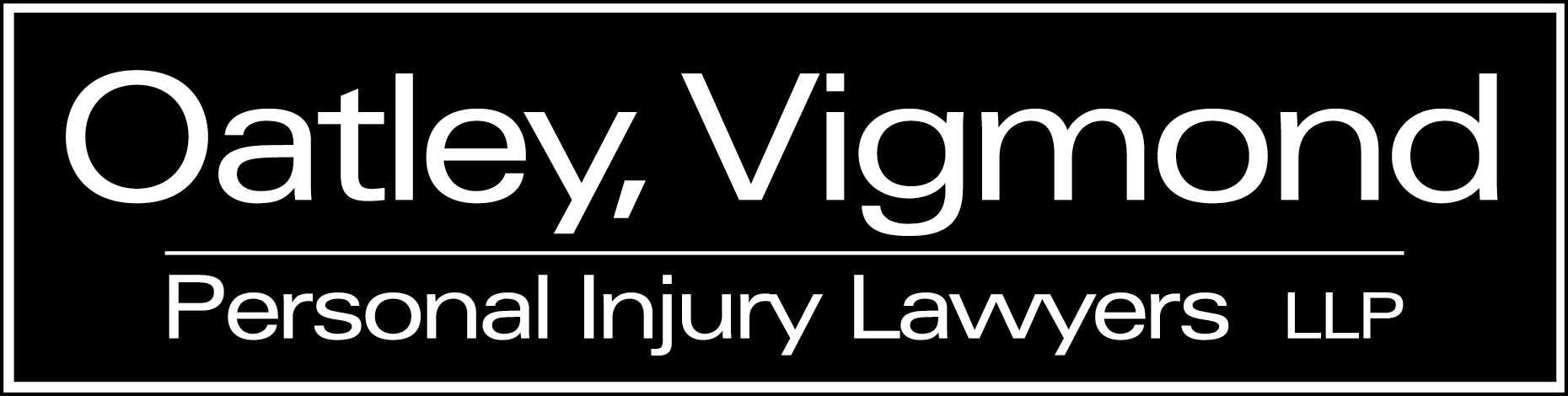 @barrie_lawyer
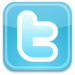 Overview
Defining the MIG
Getting out of the MIG
Questions
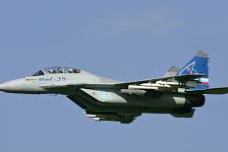 1 – Defining the MIG
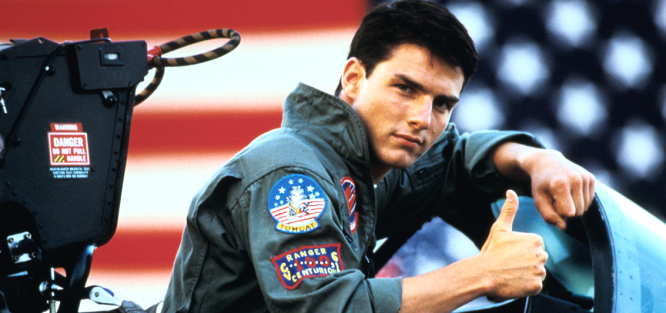 1 – Defining the MIG
MIG initially released in 2010, revised in 2011

A pre-approved process for treating uncomplicated musculoskeletal injuries (the vast majority of MVA claims)

Med/Rehab cap of $3,500
[Speaker Notes: Replaced the PAF

The MIG was designed to speed up the process for treatment to start and improve HC resources.  It was designed to provide certainty around cost and payouts for insurers and regulated health professionals and be more inclusive in providing immediate benefits without prior approval. 

High percentage (80+) of all AB claims are in the MIG]
1 – Defining the MIG
No attendant care payable

No in-home assessments payable
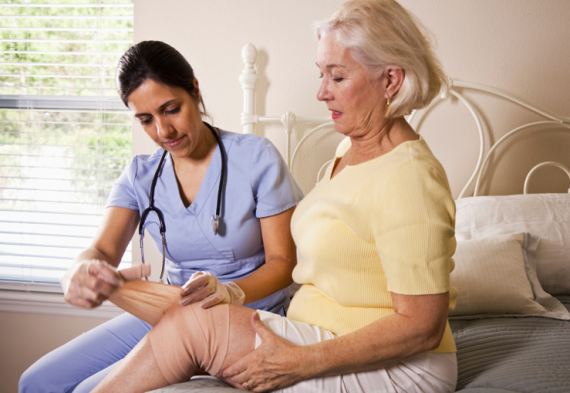 1 – Defining the MIG
“minor injury” means one or more of a sprain, strain, whiplash associated disorder, contusion, abrasion, laceration, or subluxation and includes any clinically associated sequelae to such an injury;

“sprain” and “strain” include partial, but not complete, tears
1 – Defining the MIG
MIG applies where impairment is “predominantly a minor injury”

Does not apply if health practitioner provides “compelling evidence” that insured has “a pre-existing medical condition that will prevent the insured person from achieving maximal recovery” if subjected to $3,500 cap
1 – Defining the MIG
What is “compelling evidence”?

Scarlett v. Belair Insurance (Div. Ct.):
“Compelling” is directed at sufficiency of evidence

Whether evidence meets the test of “compelling” must be determined on the facts of each individual case
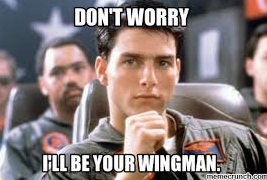 2 – Getting Out of the MIG
2 – Getting Out of the MIG
Timely submission of “compelling evidence” of pre-existing medical condition (using OCF-18 with attached medical documents, if any)

Prevention from achieving maximal recovery is key factor
[Speaker Notes: However – note that MIG says the existence of a pre-existing condition will not automatically exclude a person.  It is intended and expected that the vast majority of pre-existing conditions will not do so.]
2 – Getting Out of the MIG
Complete the OCF-3 Disability Certificate with a view to non-MIG injuries:

List injuries in order of significance, with soft tissue injuries generally last

Mild TBI or concussion first

Are there psychological or neurological impairments which can be included?
2 – Getting Out of the MIG
Chronic Pain Disorder is not a MIG impairment!

Arruda v. Western Assurance Company (recent FSCO arb.)
2 – Getting Out of the MIG
Have the lawyer obtain an expert report:
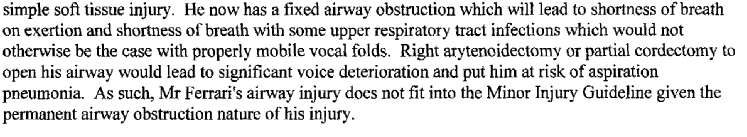 [Speaker Notes: Client sustained blunt neck trauma in motorcycle accident.  Resulted in persistent raspy voice caused by immobile vocal cord, and permanent partial airway obstruction of 30-40%.

Insurer said it was a soft tissue injury, and applied the MIG.]
2 – Getting Out of the MIG
Prove impairment is Catastrophic:
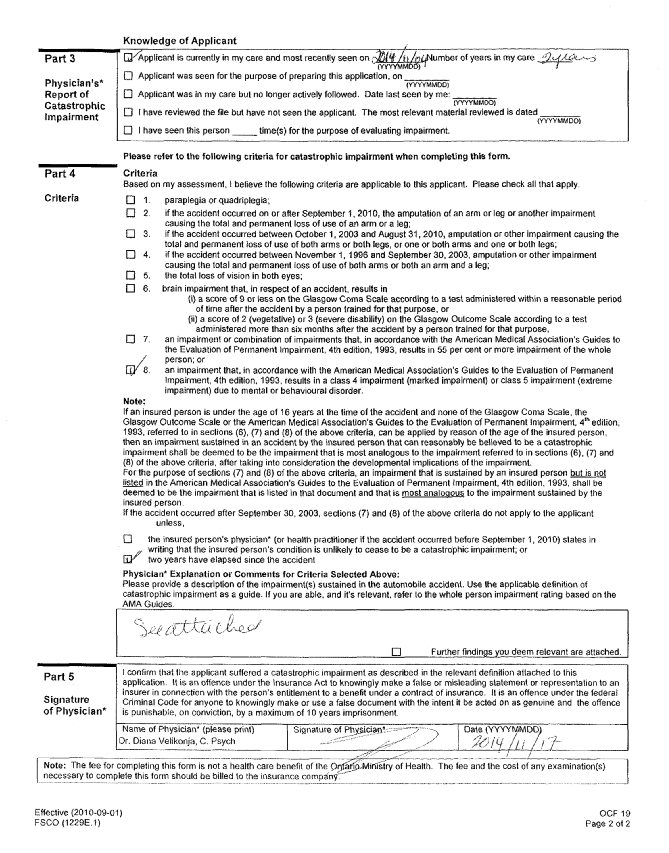 [Speaker Notes: Client sustained blunt neck trauma in motorcycle accident.  Resulted in persistent raspy voice caused by immobile vocal cord, and permanent partial airway obstruction of 30-40%.

Insurer said it was a soft tissue injury, and applied the MIG.]
2 – Getting Out of the MIG
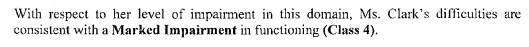 [Speaker Notes: Client sustained blunt neck trauma in motorcycle accident.  Resulted in persistent raspy voice caused by immobile vocal cord, and permanent partial airway obstruction of 30-40%.

Insurer said it was a soft tissue injury, and applied the MIG.]
2 – Getting Out of the MIG
What else can you do?:

Adopt a compelling and persuasive tone in your reports

Just say it: “not a minor injury”

Humanize the patient and the impact of the injuries on their quality of life / ADL’s

Cooperate and form a relationship with the adjuster
2 – Getting Out of the MIG
Reinforce idea that treatment can minimize exposure and avoid future costs

Work closely with law firm / Accident Benefits Specialists to maximize benefits and outcome

DON’T BACK DOWN!
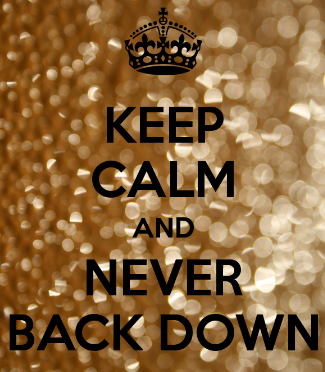 3 – Questions?
Strategies for Removing your Client from the MIG
Adam Little 
October 21, 2015
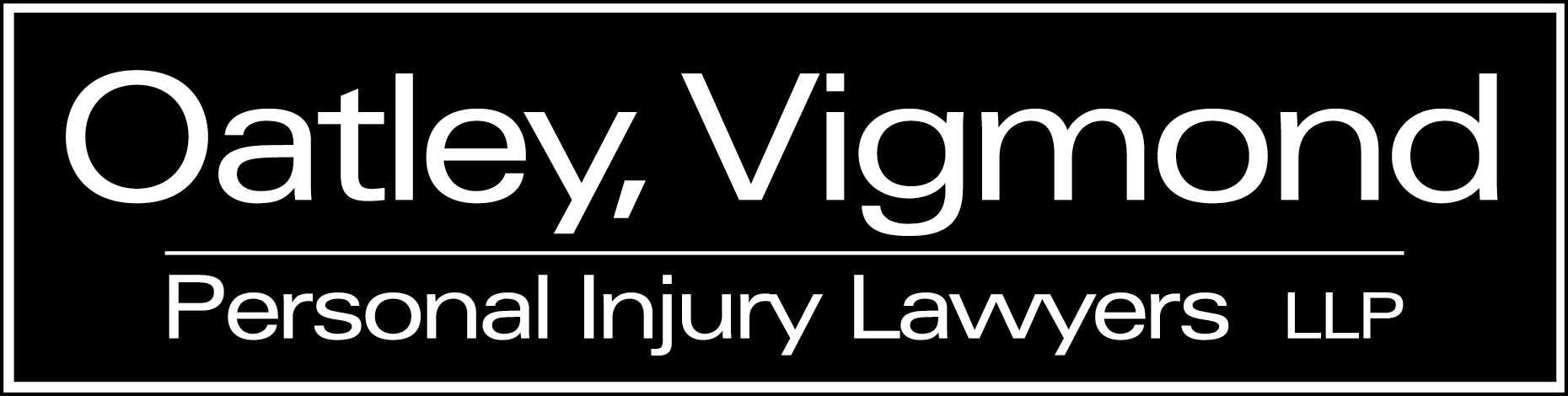 @barrie_lawyer
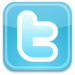